שיחת הוריםרגע לפני החזרה לשגרה
" הדבר הטוב ביותר שנוכל לעשות בזמנים לחוצים הוא להקשיב אחד לשני עם האוזניים ועם הלב ואז
נהיה בטוחים שהשאלות שלנו חשובות בדיוק כמו התשובות אותן אנו מחפשים" (פרד רוג'רס)
שעות פעילות הגן מ 07:55 עד 14:00
קבלת הילדים תחל ב-7:55 לא תתאפשר כניסה לגן לפני כן.
הפרידה מהילדים תתקיים בשער הגן, לא תותר כניסה של הורים לגן .
במידה ואתם צופים שיהיו לילדכם קשיים בפרידה תתכננו את הבוקר כך שתגיעו בזמן ותוכלו להיפרד מילדכם ברוגע .
על כל הורה להגיע לגן עם מסכה(בבוקר ובצהריים) והצהרת בריאות חתומה שלילדו אין חום ולמסור את האישור  לצוות הגן, ללא אישור חתום הילד לא יוכל להצטרף לפעילות הגן.
לא יתקיימו שיעורי תנועה ומוסיקה במהלך השגרה החדשה.
לא יתקיימו טיולים ברחבי הקיבוץ מותר לנו לשהות אך ורק בחצר הגן
עיקרי מידע
על הילדים לשטוף ידיים מרגע הכניסה לגן ובמעבר בין כל פעילות כולל לפני ואחרי הארוחות.
ילדים אינם צריכים מסיכות.
 הצוות חייב להיות עם מסיכה בעת הקבלה והפרידה ובזמן החצר. בשאר הזמן הדבר נתון לשיקול דעתו של הצוות.
לא תתקיים הזנה משותפת ,כל ילד יביא עימו תיק אוכל עם ארוחת בוקר, פרי ובקבוק מים עם שמו. אין לחלוק ולשתף בשום דבר מאכל 
חשוב להביא מפית ועדיף חד פעמית (נייר).
 תדירות ניקיון הגן תהיה בדחיפות גדולה יותר.
חשוב להביא לילדים בגדי החלפה המתאימים לעונה
כללי היגיינה
ילדי הגן יחולקו לשתי קבוצות כל קבוצה תגיע ל 3  ימים לגן. 
קבוצה 1: ימים ראשון עד שלישי 
קבוצה 2: ימים רביעי עד שישי
הקבוצות הן קבועות ולא יתקיימו החלפות ביניהן
הקבוצה שנשארת בבית תמשיך את הלמידה מרחוק באמצעות תוכנית שהגננת תשלח ובאמצעות מערכת השידורים הלאומית 
כל קבוצה תחולק במהלך יום הלימודים לשתי תתי קבוצות אשר יפעלו במרחבים שונים בגן על מנת לשמור על ריחוק כמה שניתן וכדי לתת מענה דיפרנציאלי ולקדם מיומנויות.
חלוקה הגן לקבוצות
הצגת חלוקת הגן לקבוצות
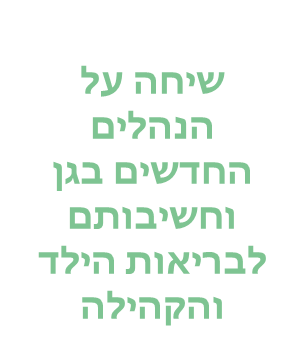 הכנת הילדים לחזרה לגן חשוב שתהיה הלימה בין הבית והגן
הרגלי שינה וקימה בבית
שיח רגשי עם הילדים לקראת החזרה לגן
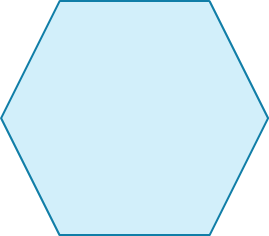 חזרה למטלות כמו התלבשות ועמידה בלוחות זמנים
שיחות עם הילדים על הפרידה בבוקר ועל סדר היום בגן
שאלות בקשות וחששות
.
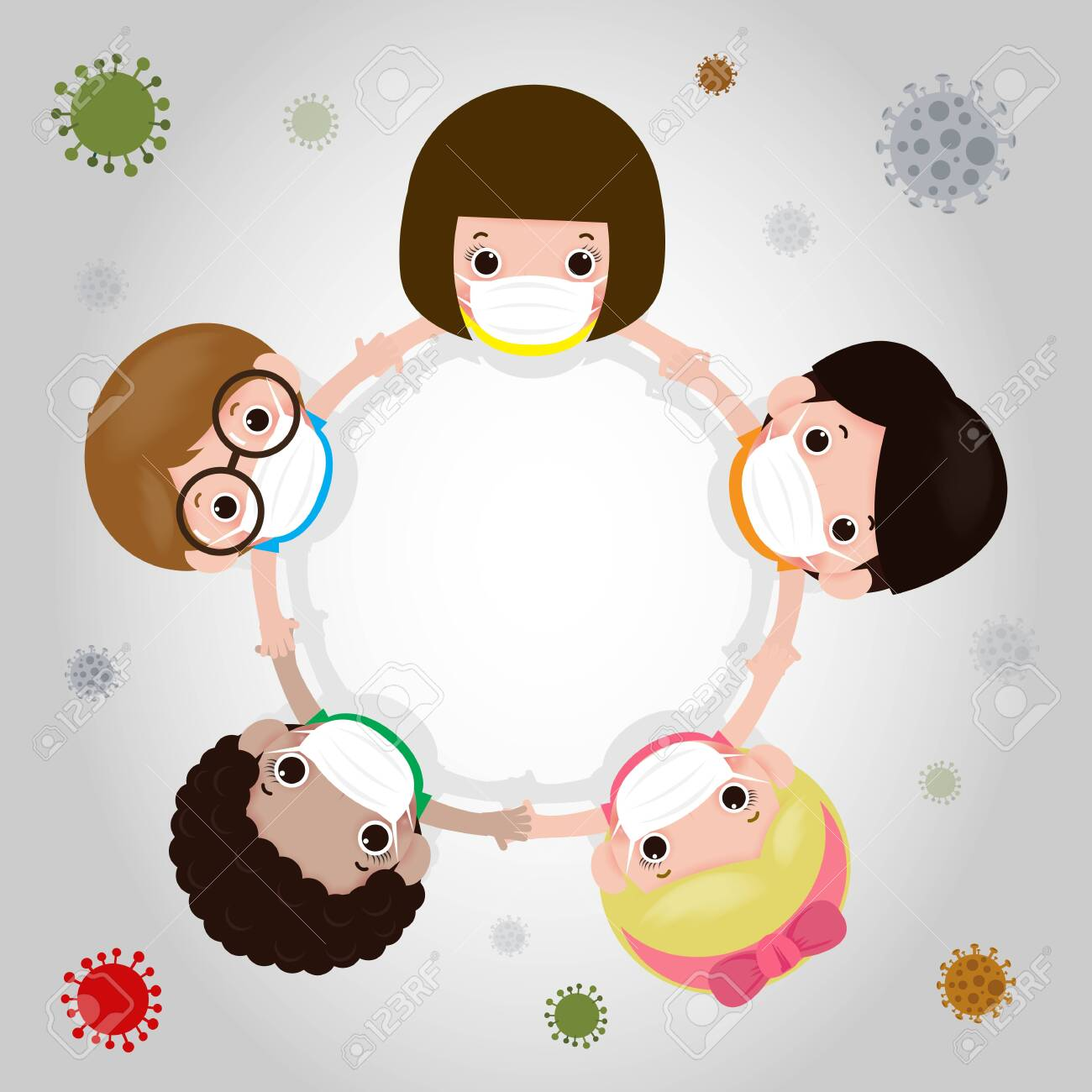 זאת הזדמנות להתבונן בילדים שלכם ולזהות את הכוחות הגלומים בהם
ואת הקפיצה ההתפתחותית שהתרחשה לנגד עינכם. הילדים בגיל הרך גדלים בכל יום ובמרוץ החיים לא תמיד ניתנת לנו ההזדמנות לצפות בכך.
בהצלחה לכולנו 
צוות הגן